Dopo aver costruito 4 tetraedri,  dobbiamo incollarne 3 a formare la base ed 1 sopra. Iniziamo con i 3 della base.
Per l'incollaggio utilizzeremo la pistola per colla a caldo (hot glue gun). Mettiamo i 3 tetraedri allineati (sopra un foglio di carta per evitare di sporcare il tavolo con la colla).
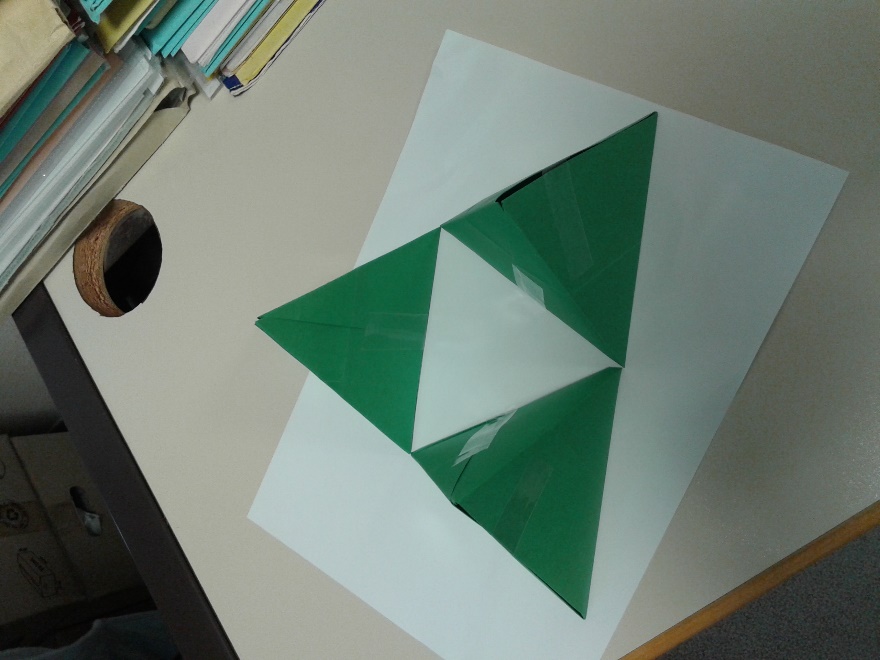 I tetraedri si toccano due a due: un punto di incollaggio mi sembra poco per sorreggere il peso di tutta la struttura che andremo a realizzare; allora, con la pistola facciamo un piccolo ponte tra i due tetraedri contigui.
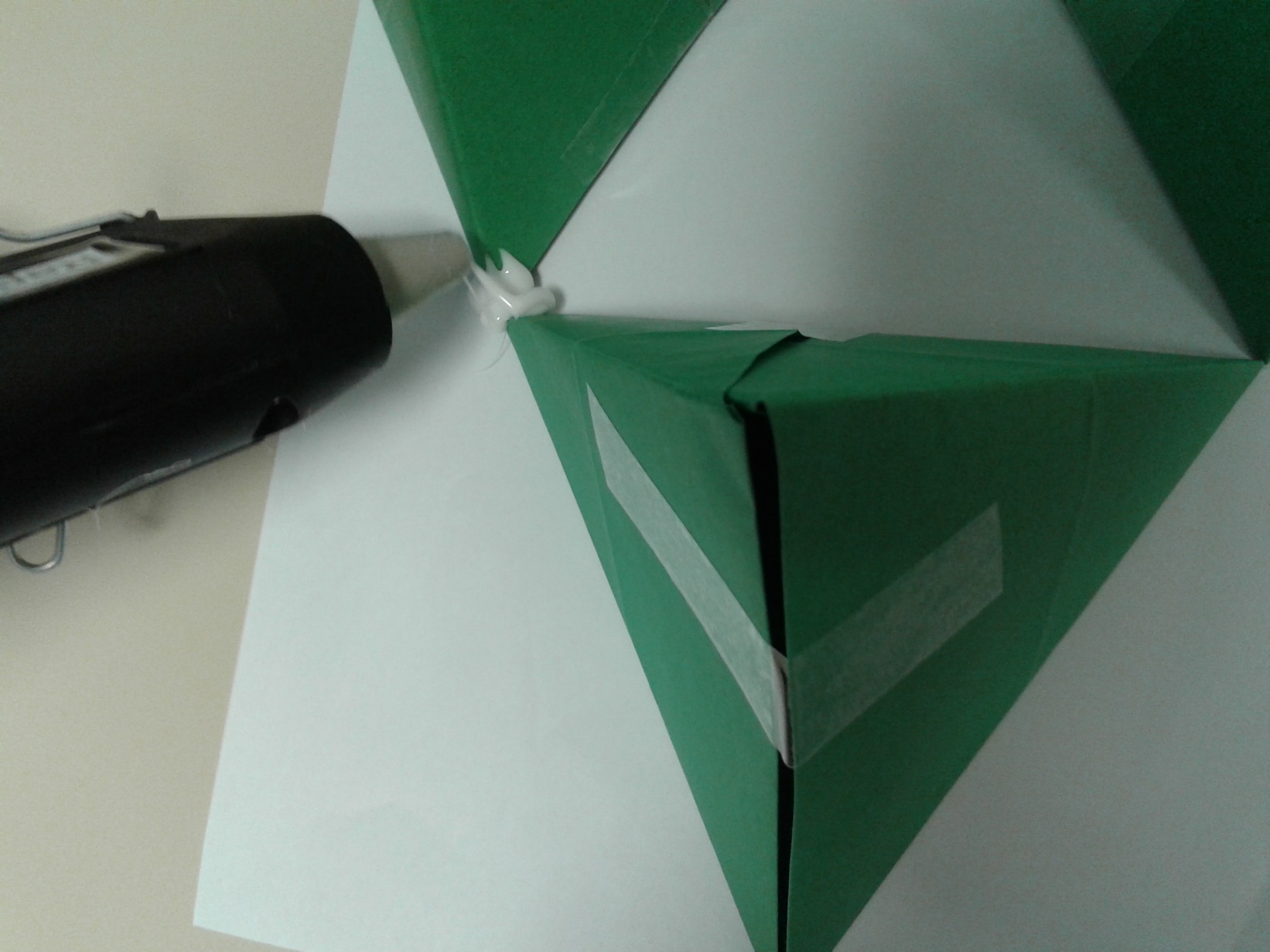 Aspettiamo qualche minuto che la colla si raffreddi
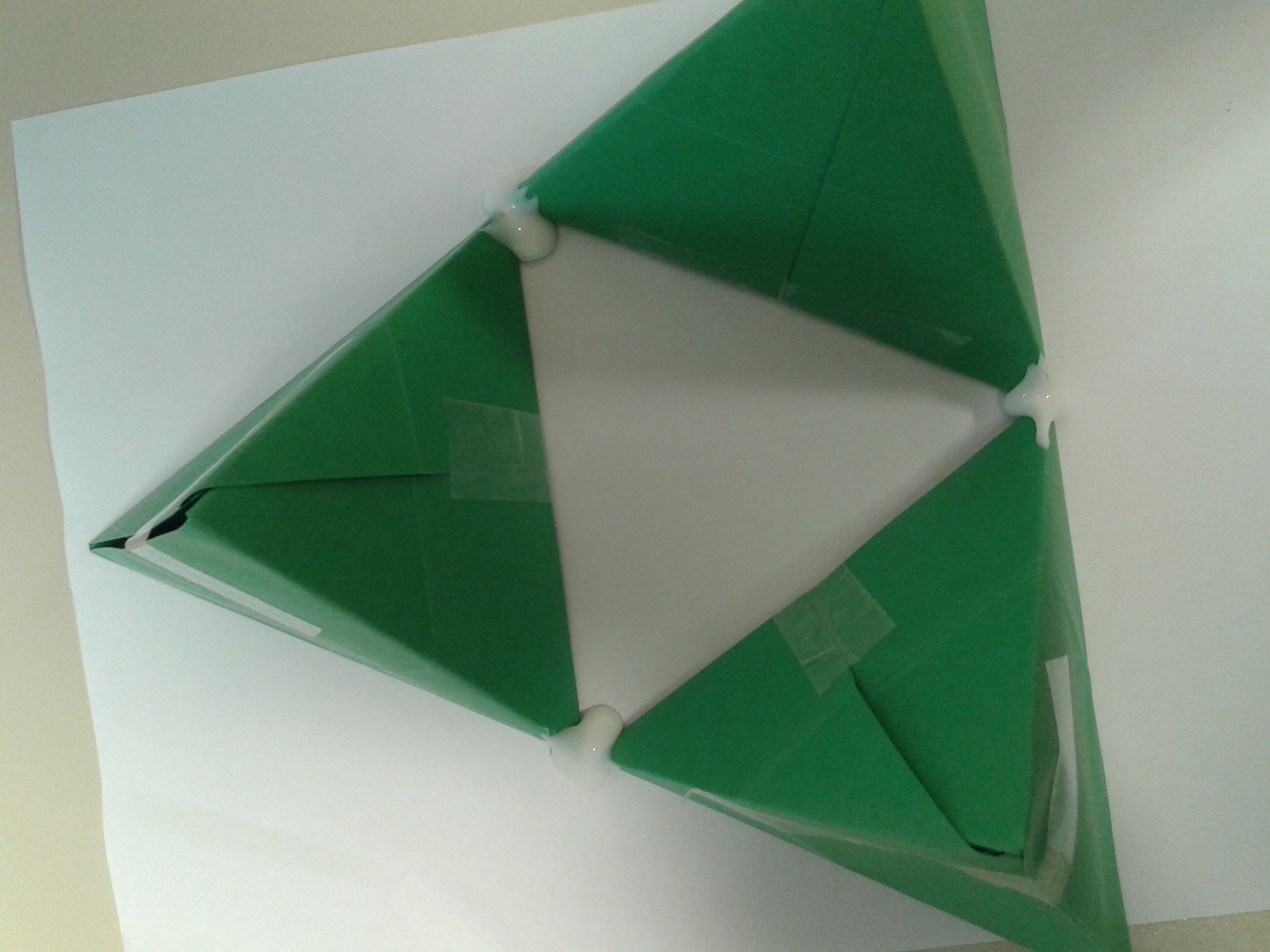 Adesso dobbiamo incollare il quarto tetraedro sopra gli altri tre: e' difficile farlo, specialmente se siamo soli. Un trucco e' quello di appoggiare i tre tetraedri (gia' incollati) in verticale e di mettere il quarto a lato.
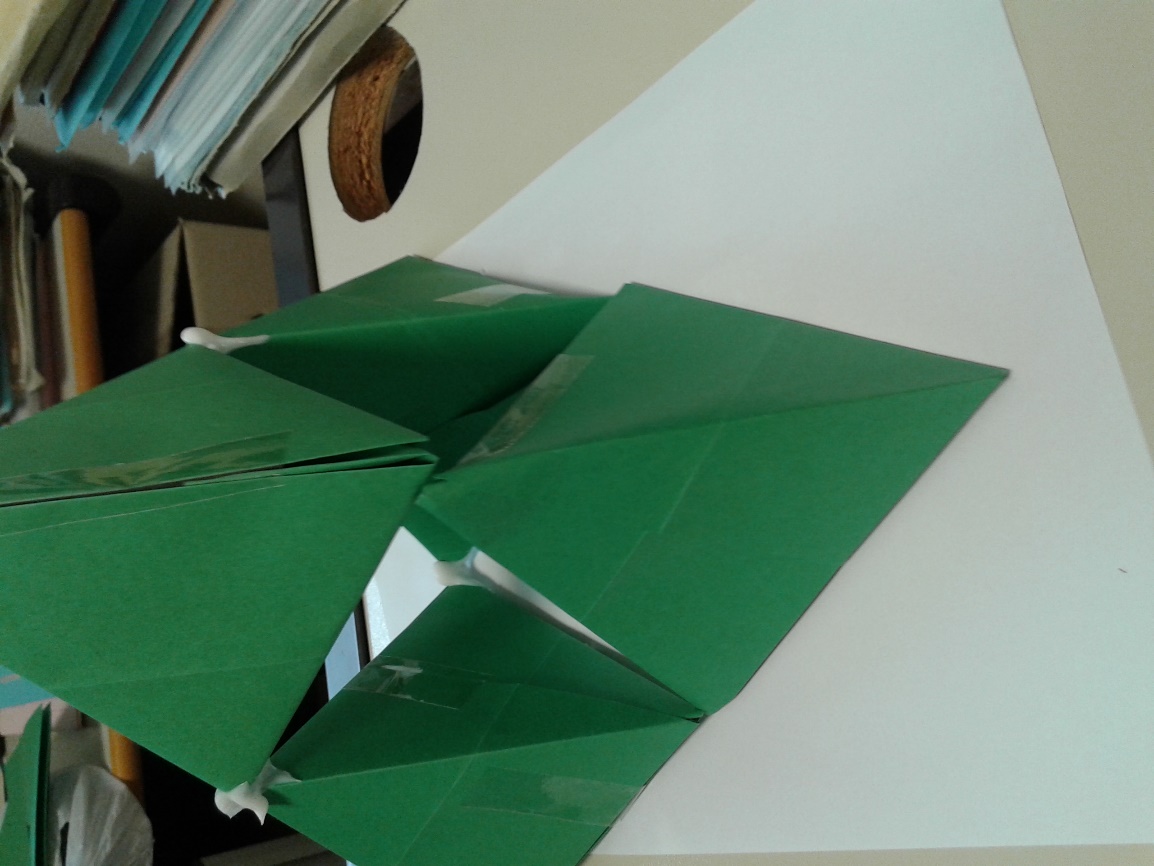 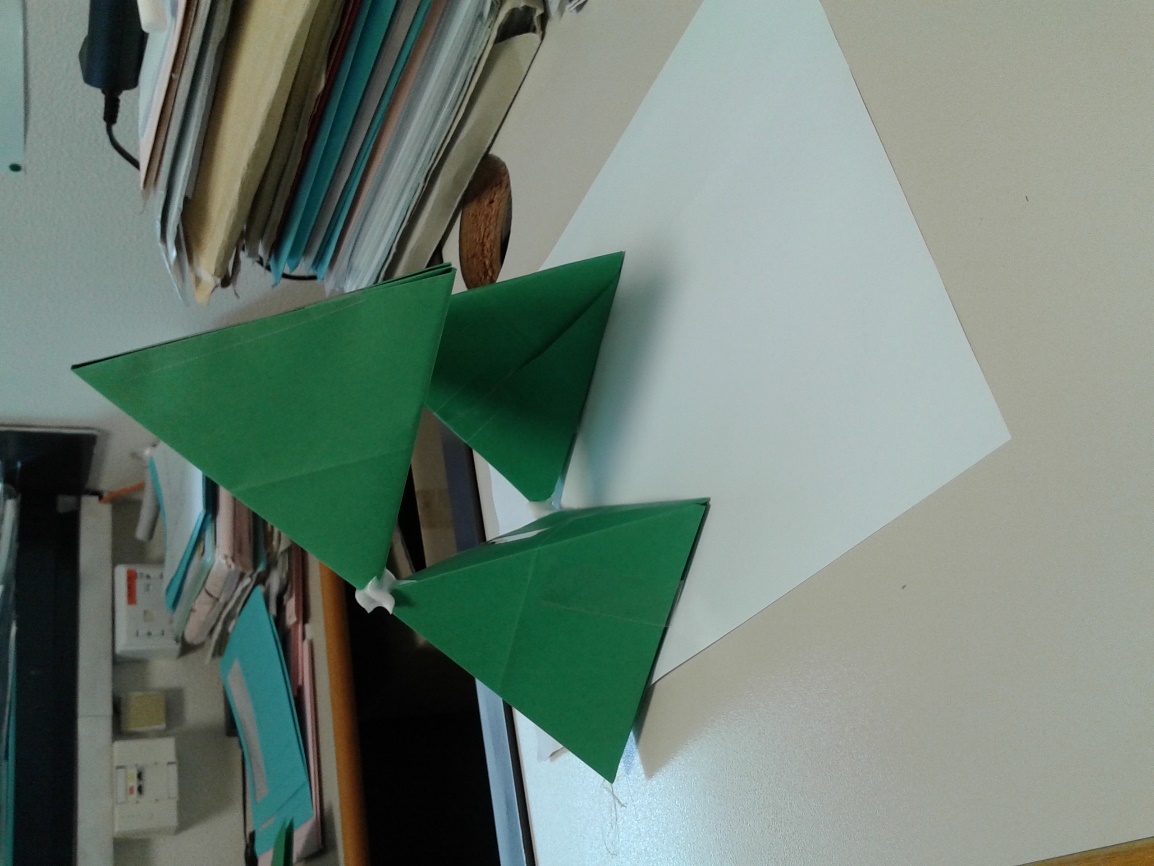 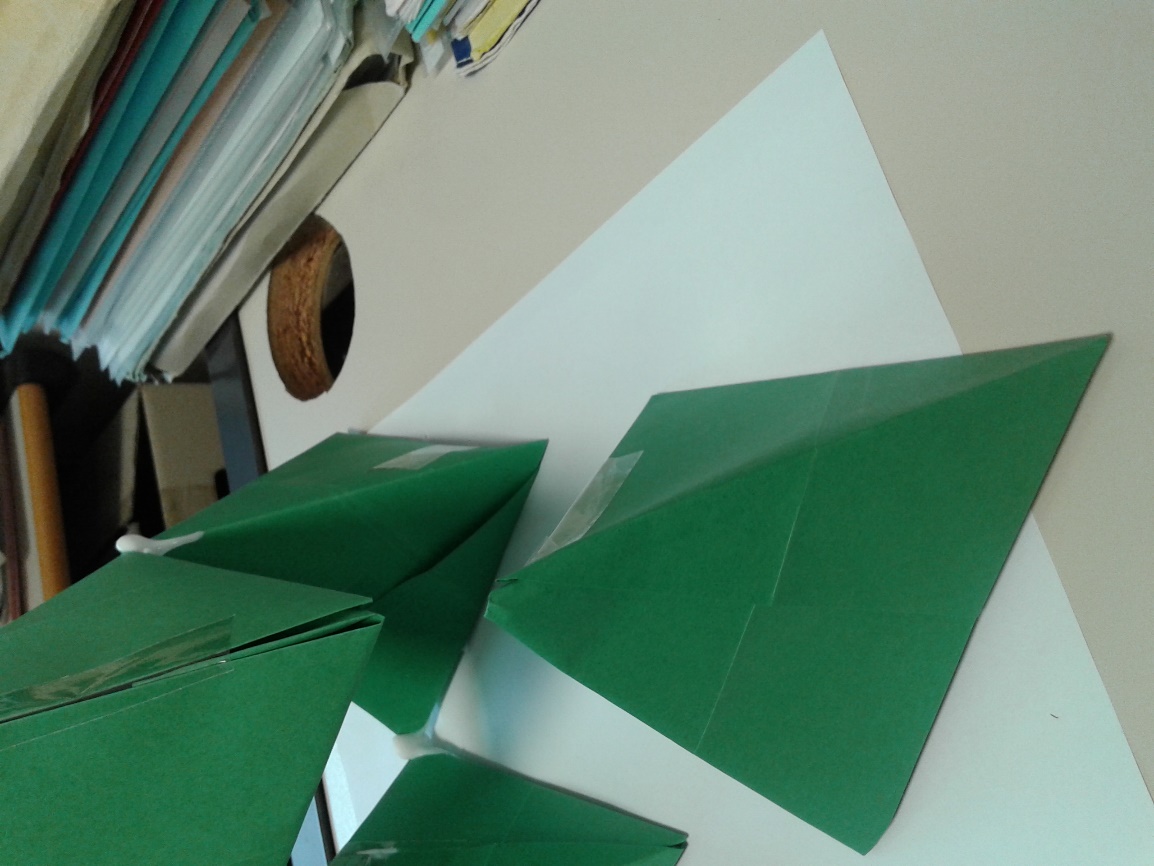 Si incollano le due coppie di vertici sul piano di base
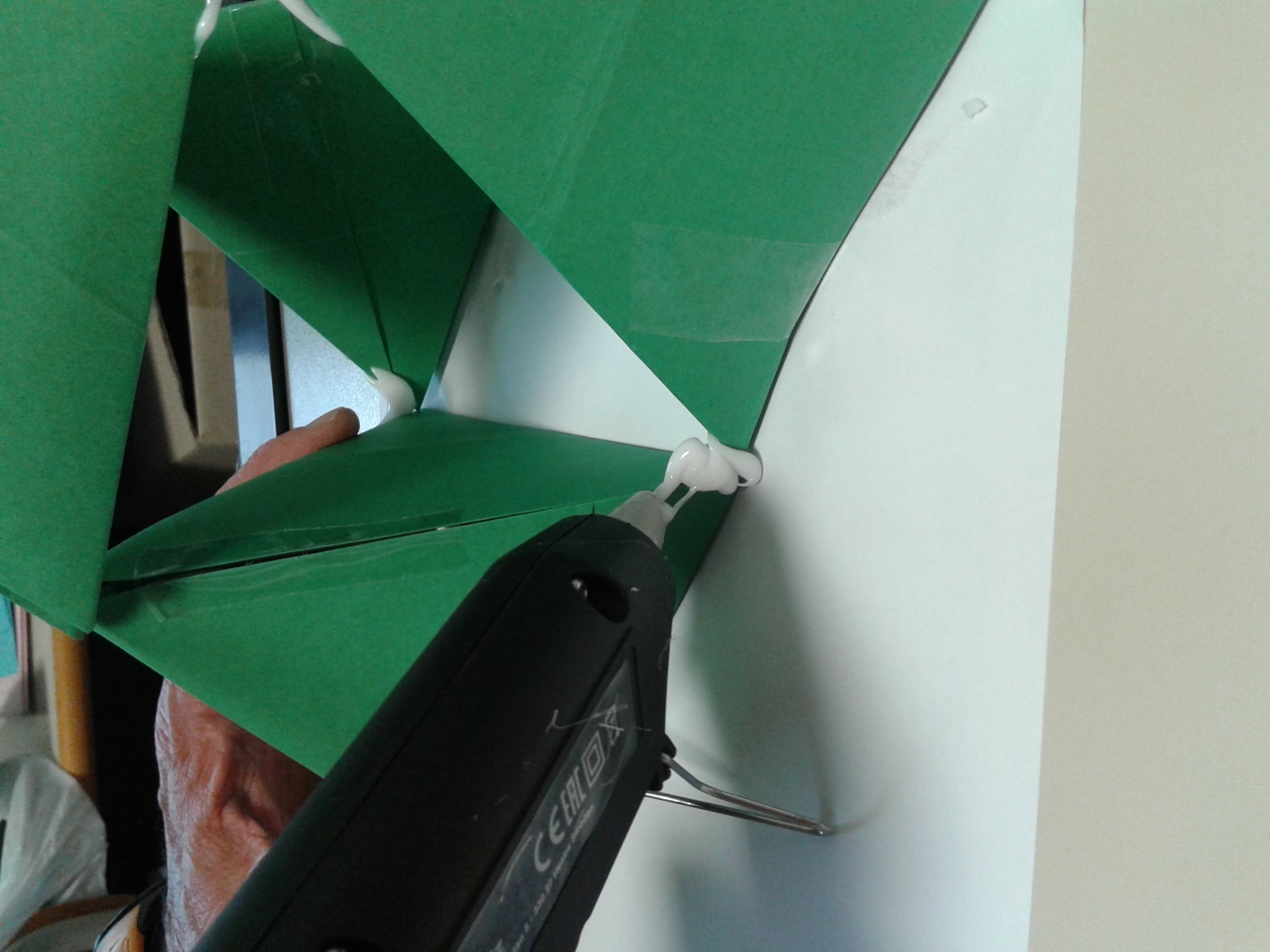 Si ruota ancora la struttura in modo da incollare anche l'ultima coppia di vertici poggiata su un  piano orizzontale.
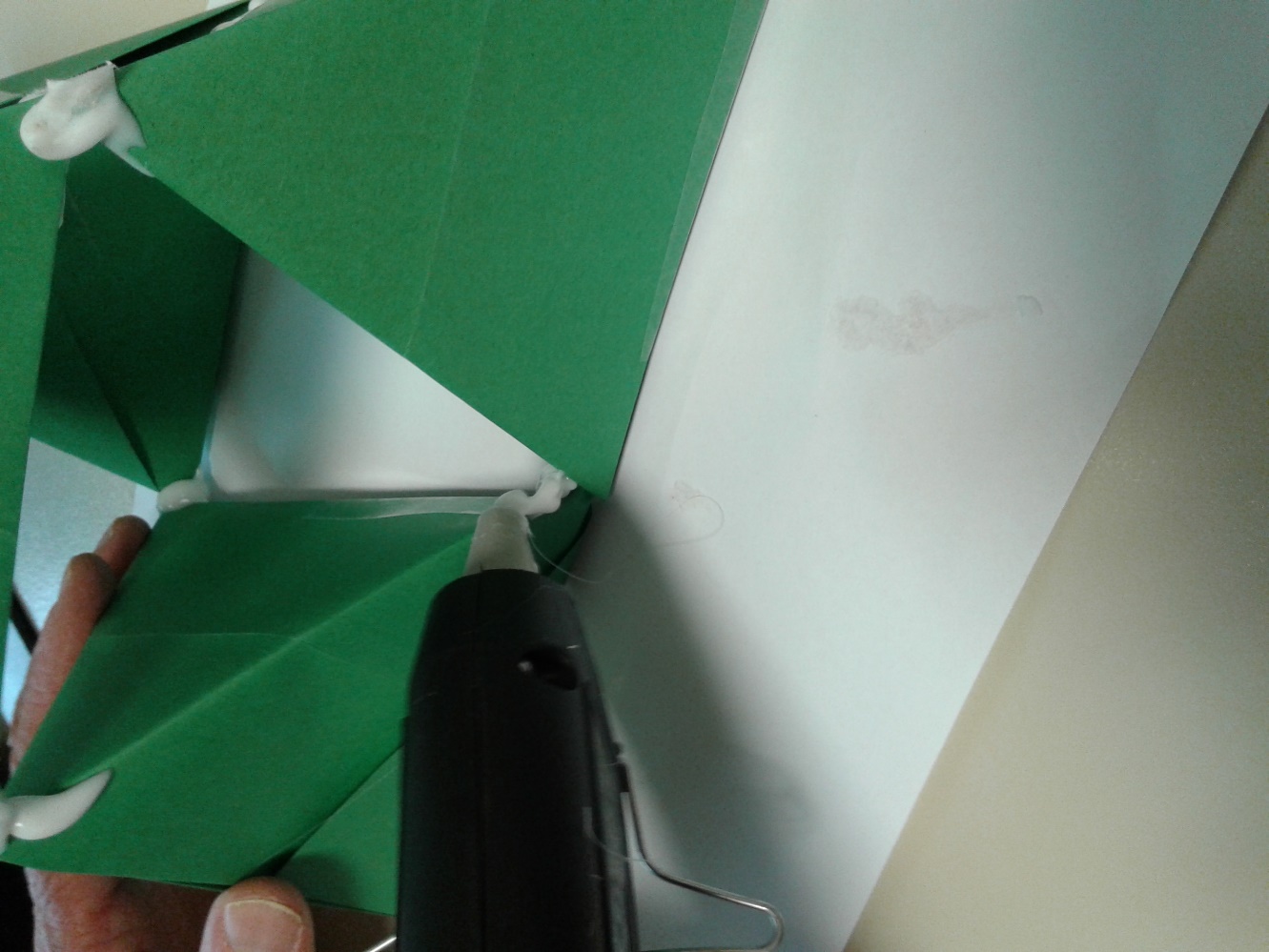 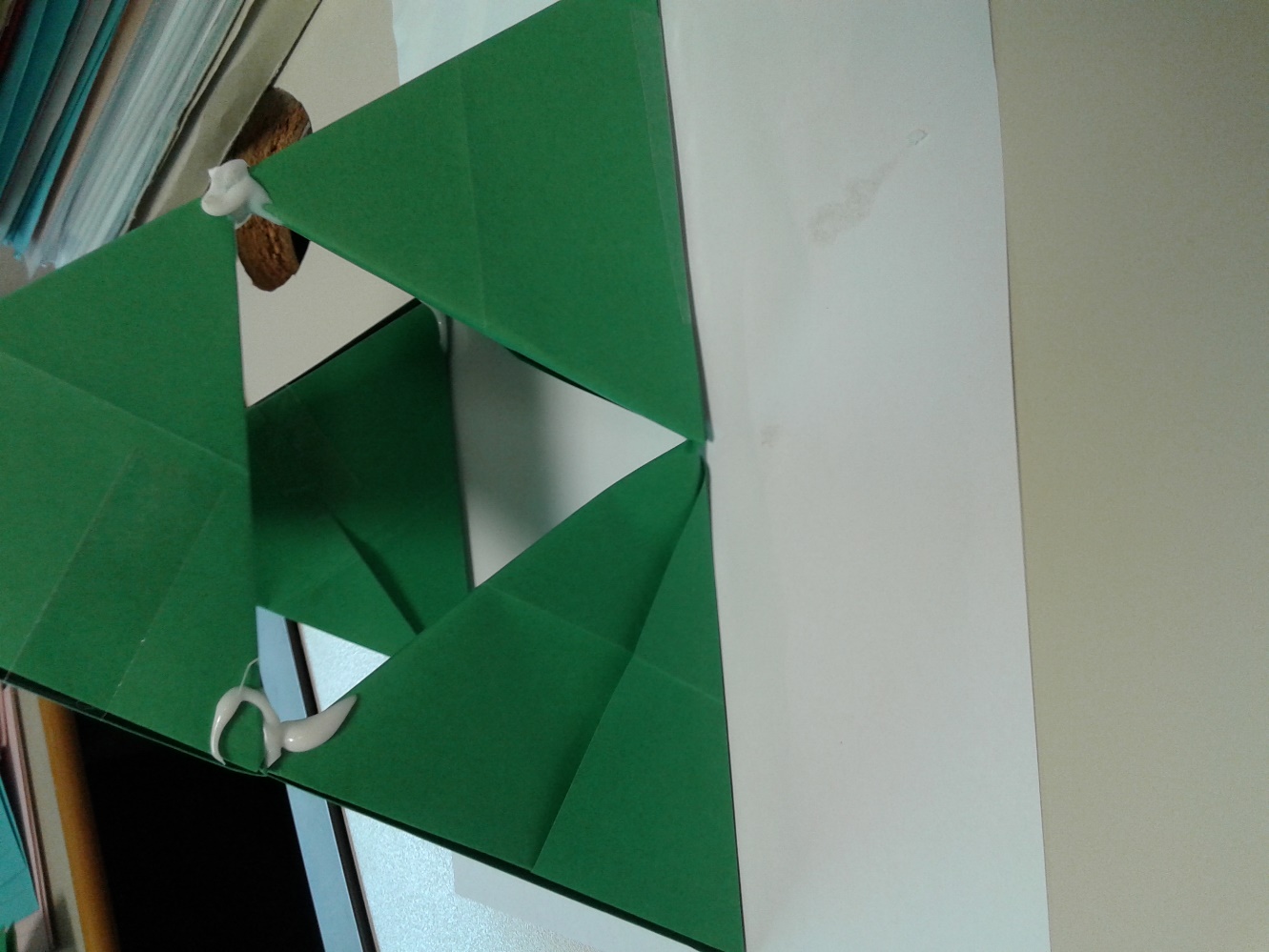 Ecco quanto fatto: abbiamo realizzato un nuovo tetraedro di dimensioni doppie di quello di partenza e con un buco al centro
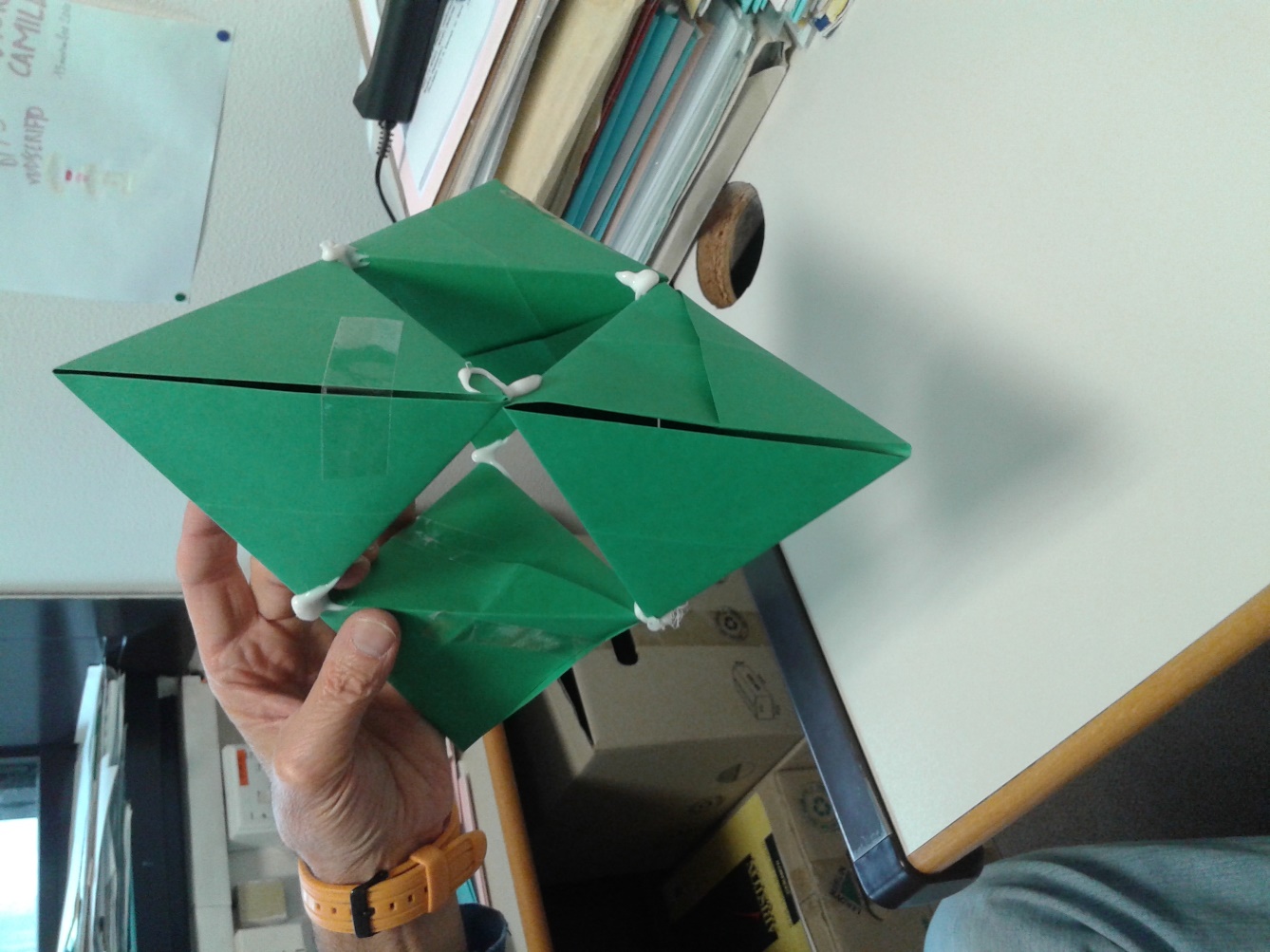 Costruiamone altri tre
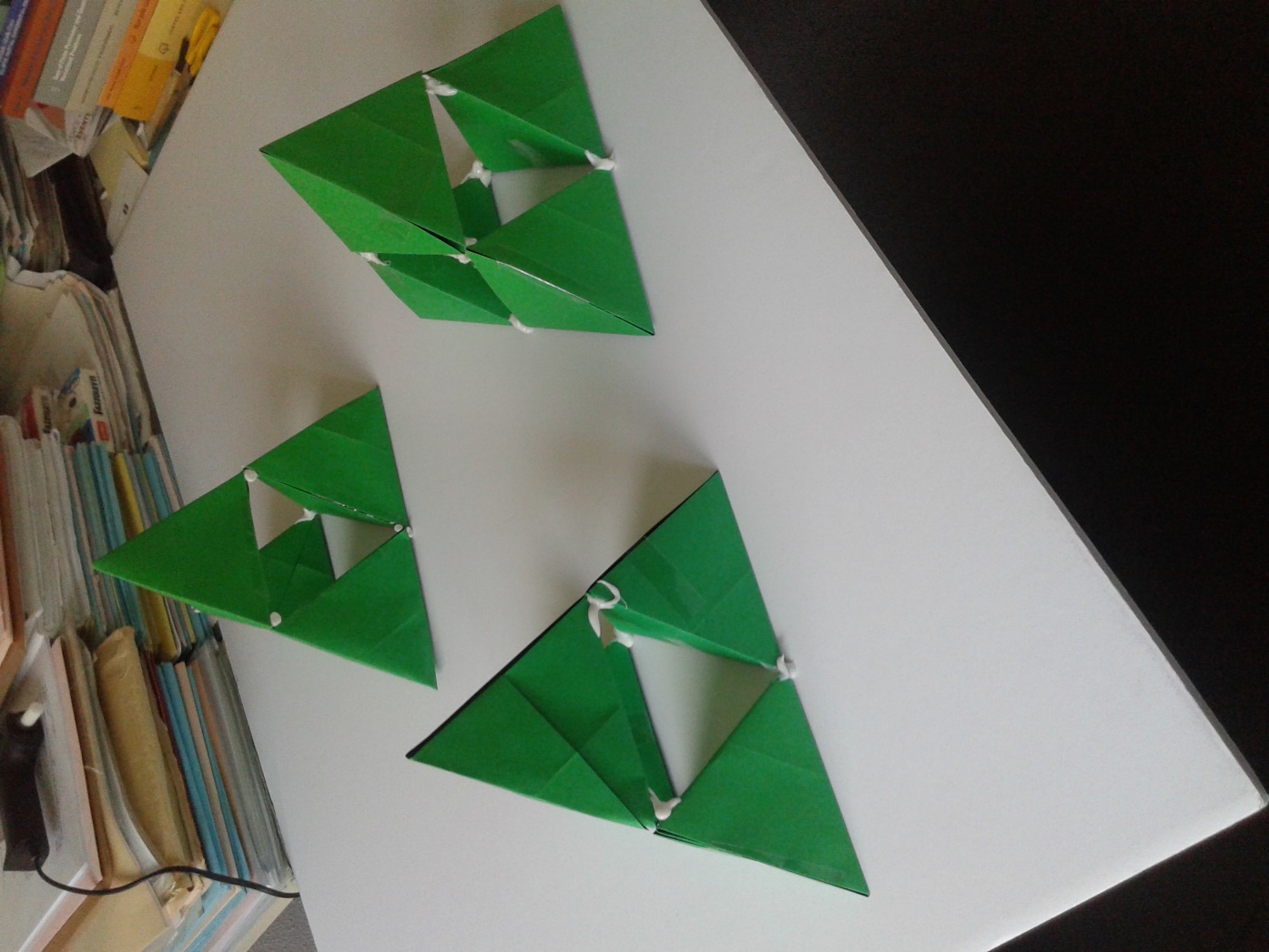 Ripetiamo la procedura di assemblaggio
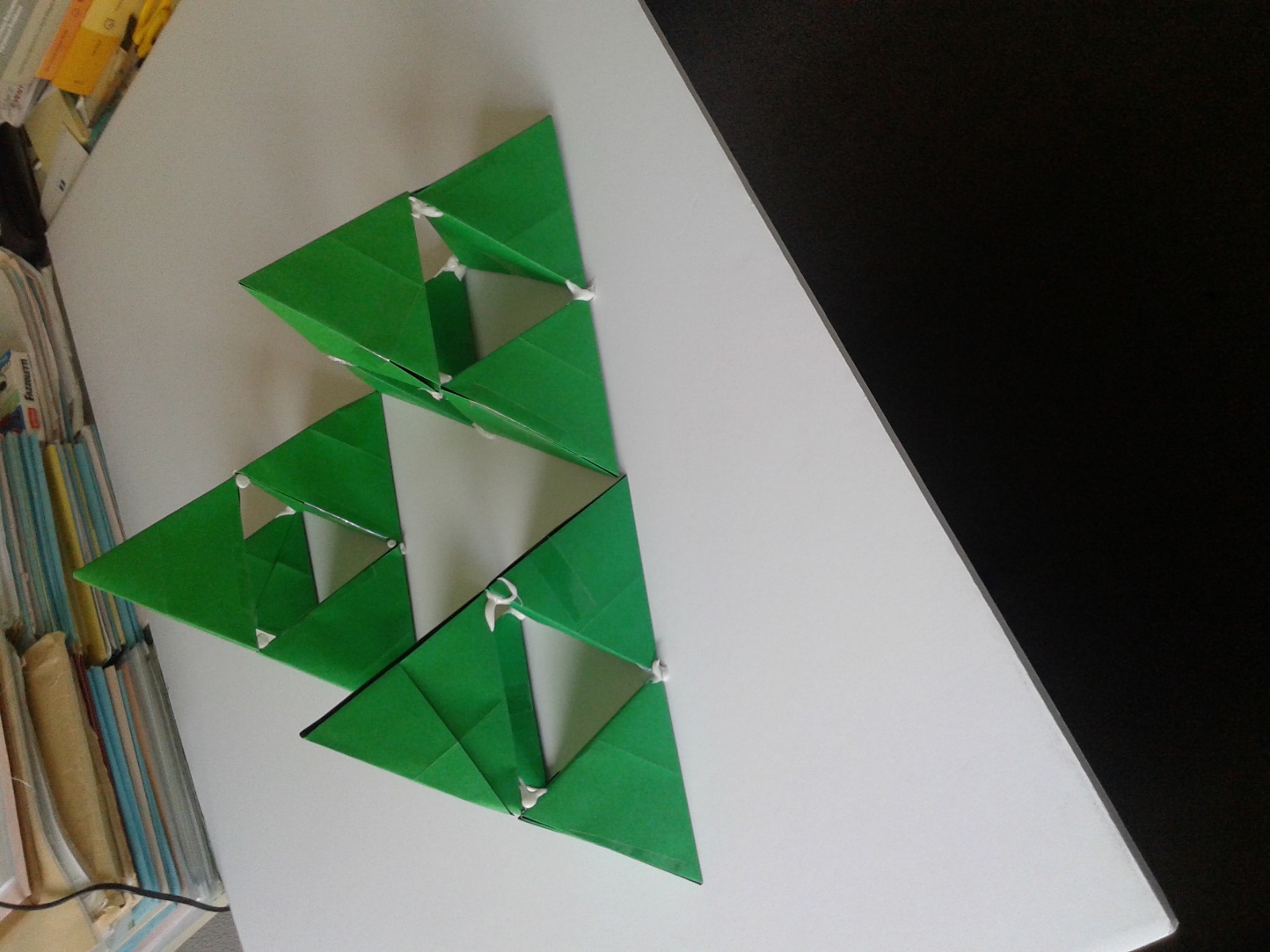 Ripetiamo la procedura di assemblaggio
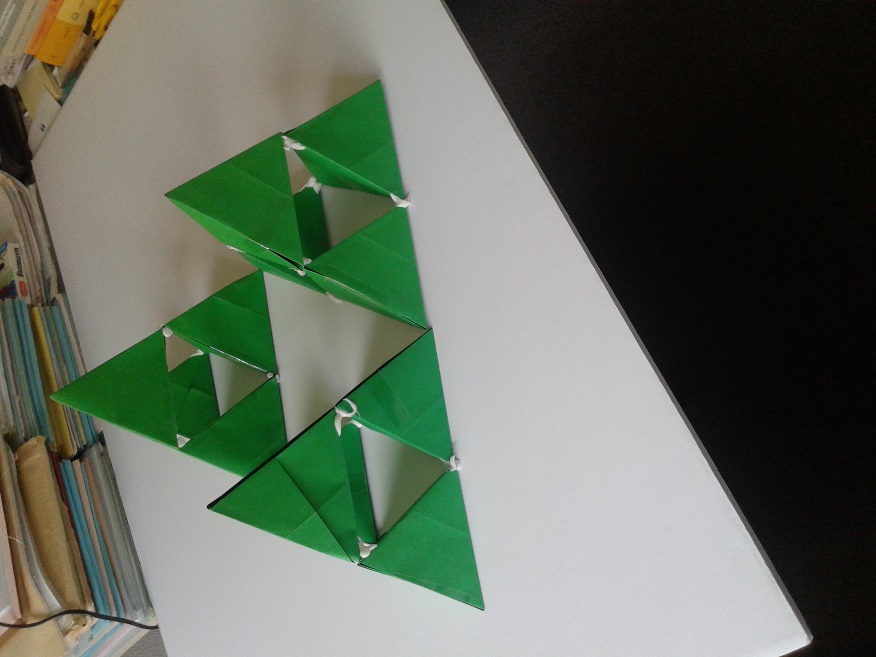 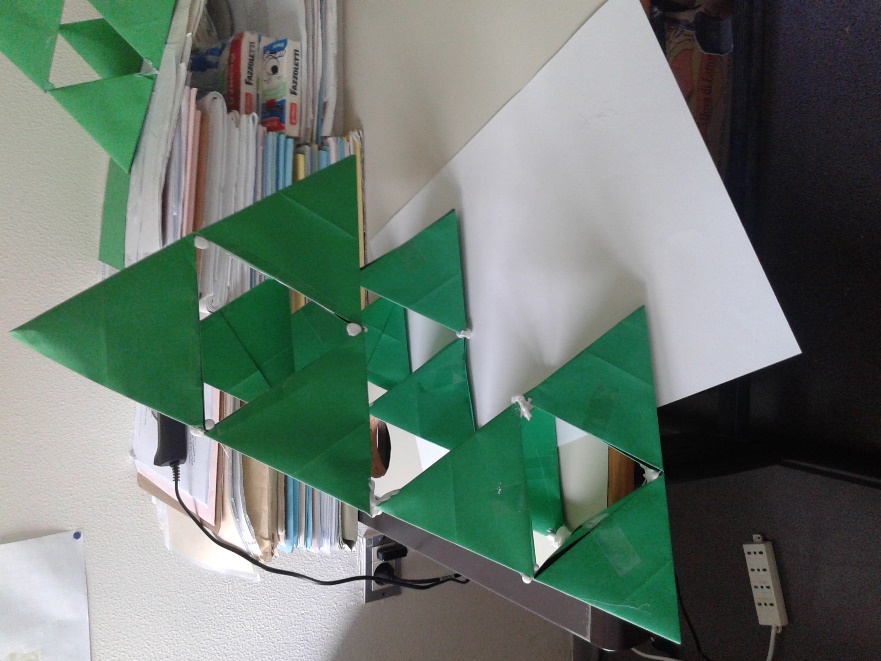 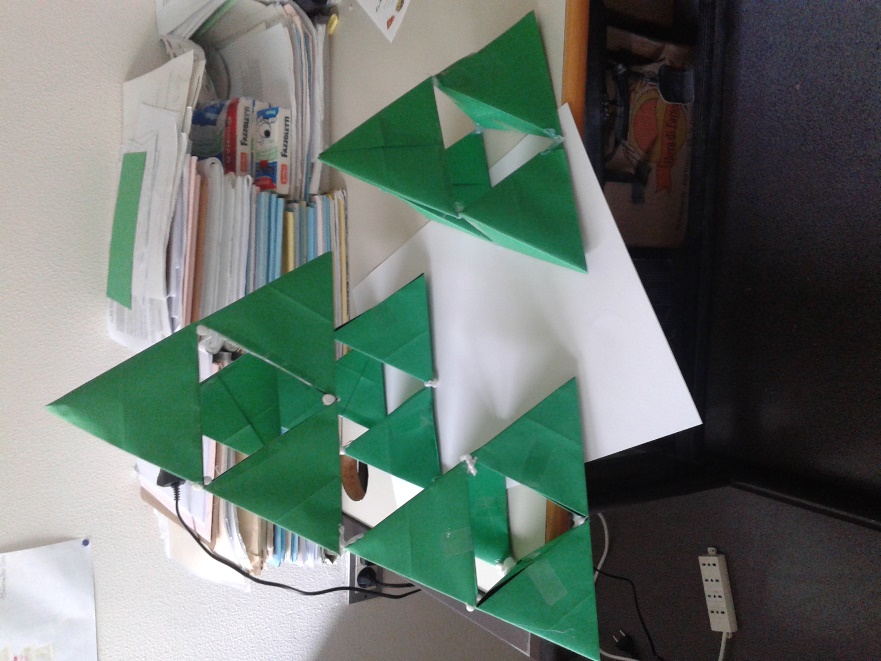 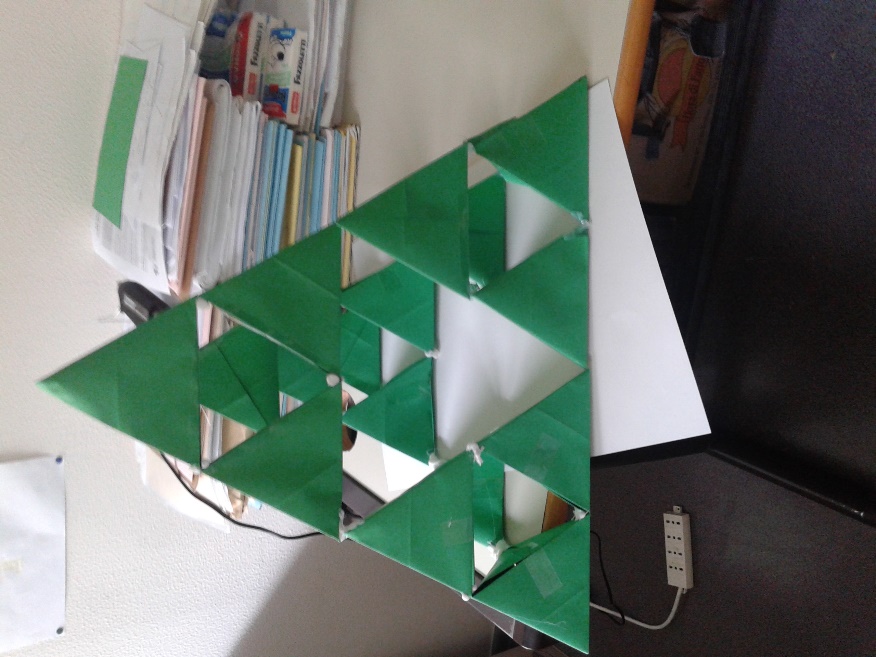 Otteniamo un nuovo tetraedro che ha un buco grande al centro e quattro buchi piccoli
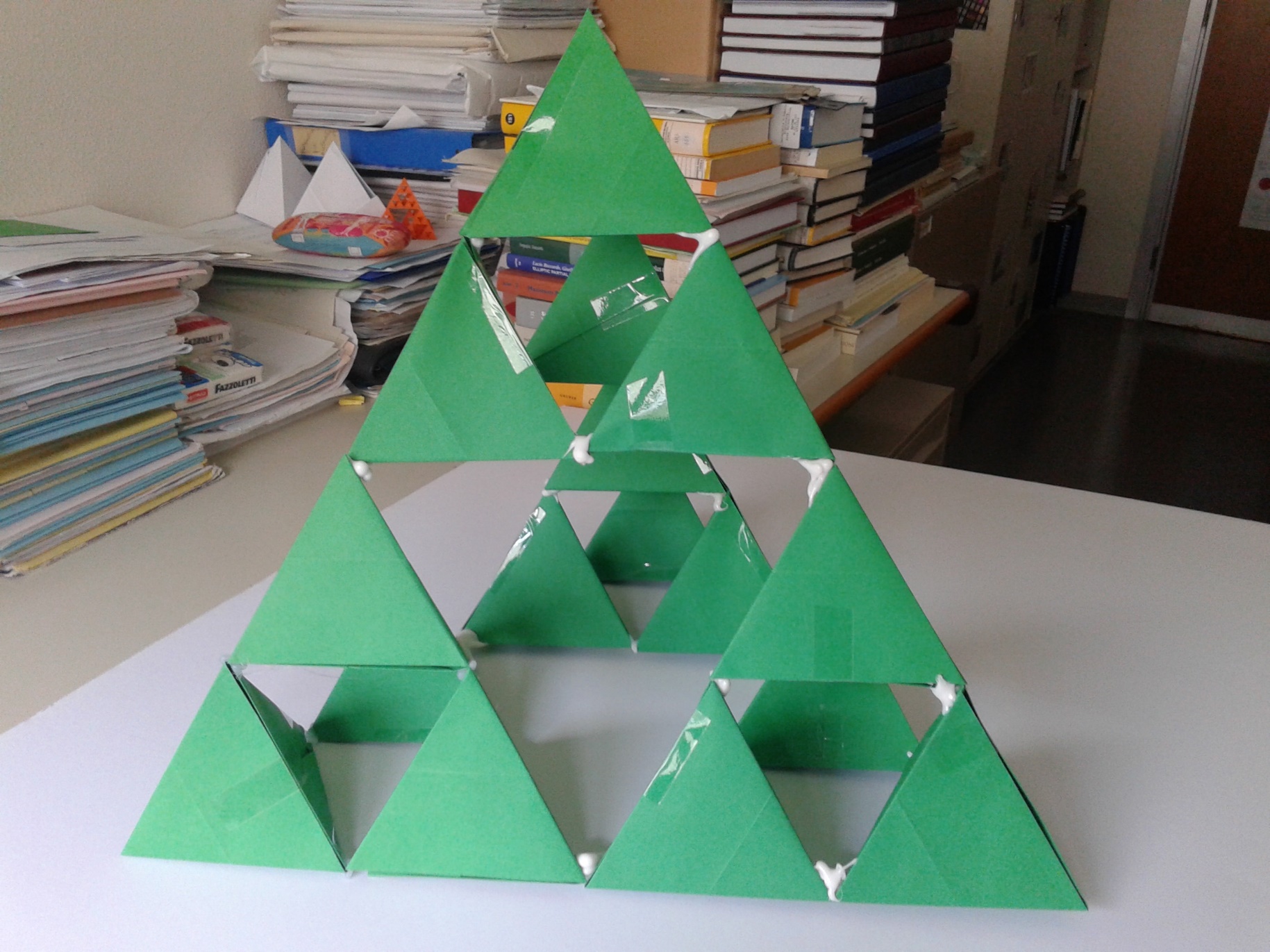 Costruiamone altri tre ed assembliamoli ripetendo la procedura: prima i tre della base
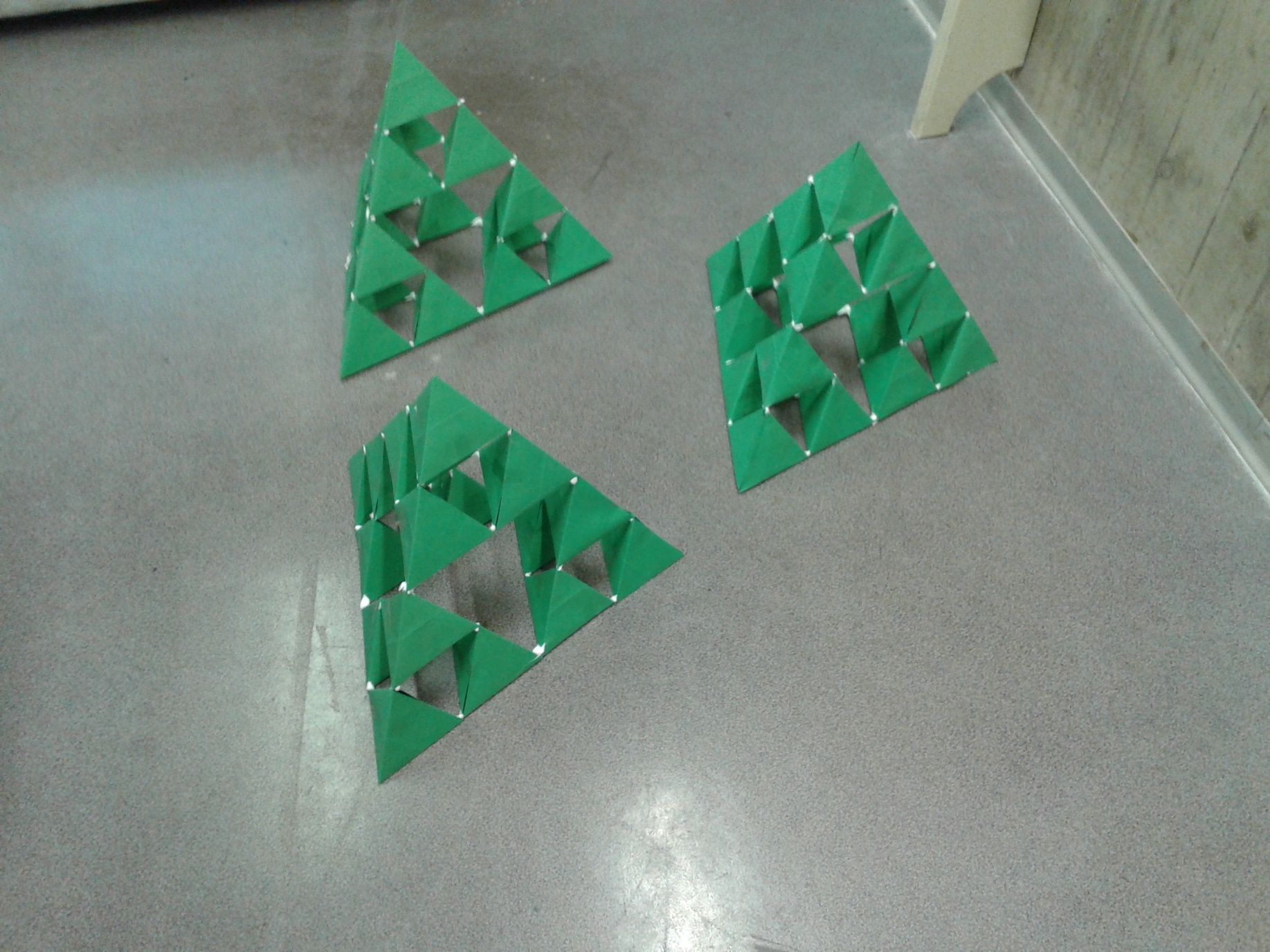 L’incollaggio dei tre della base
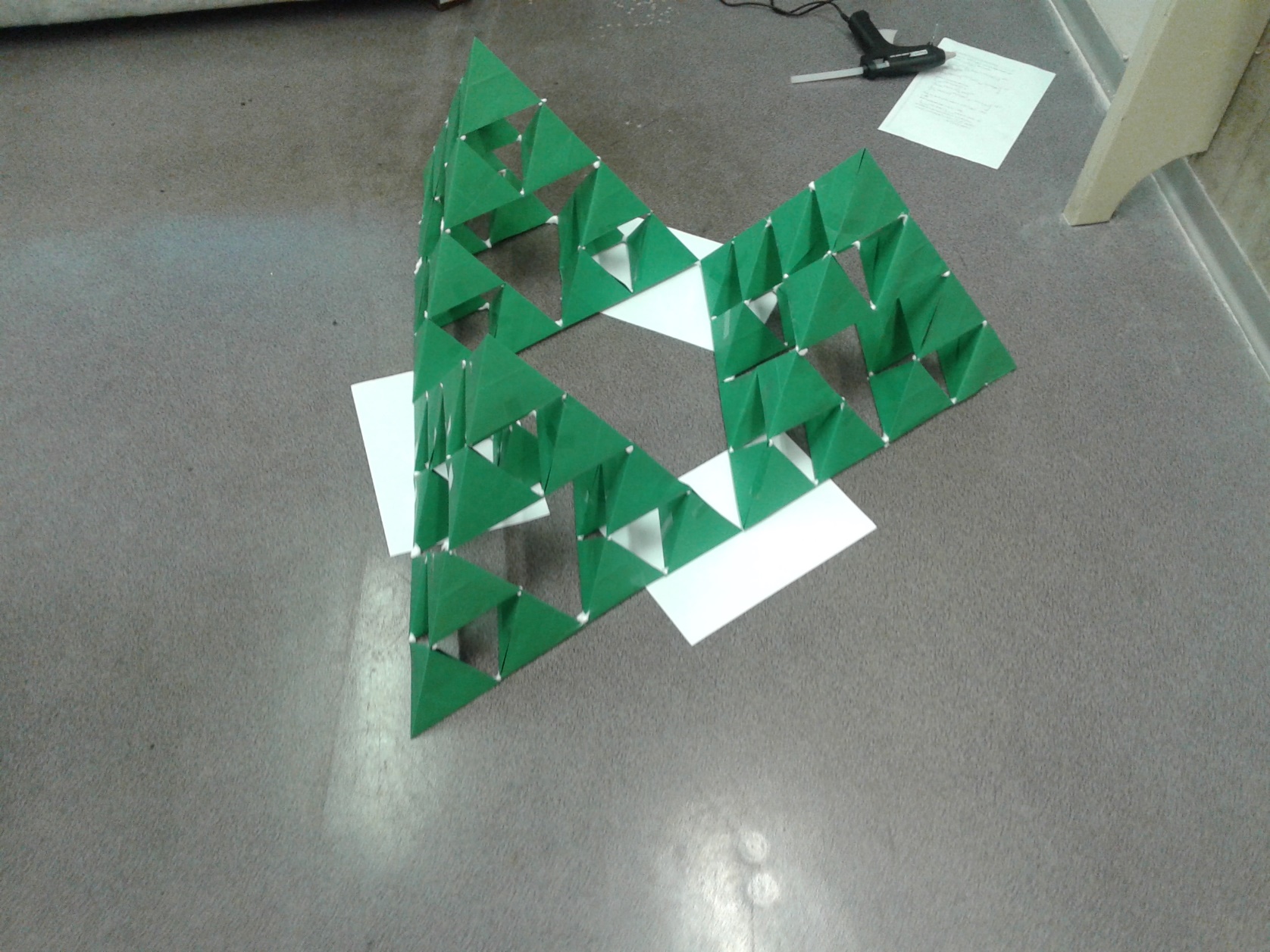 Abbiamo ottenuto un  tetraedro con un buco grandissimo al centro, quattro buchi grandi e sedici buchi piccoli
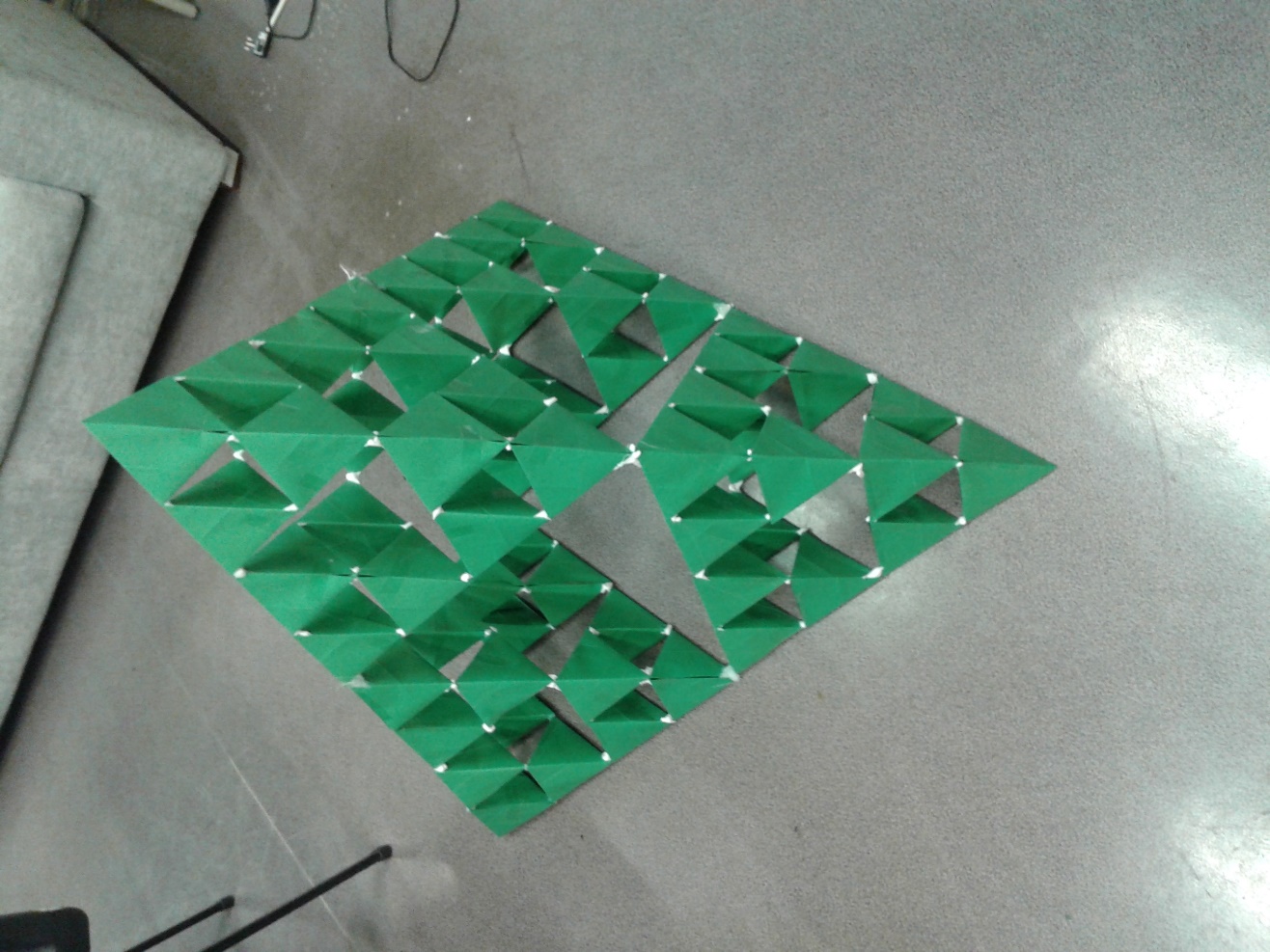